Módulo 1.2: Marco para la construcción de sistemas nacionales de vigilancia forestal para las actividades de REDD+
Desarrolladores del módulo:
Erika Romijn, Universidad de Wageningen
Martin Herold, Universidad de Wageningen
Brice Mora, Universidad de Wageningen

Al finalizar el curso, los participantes deben ser capaces de lo siguiente:
Comprender las necesidades y las prioridades de la política nacional de REDD+ y su estrategia de implementación.
Evaluar y caracterizar las capacidades actuales de vigilancia forestal y presentación de informes considerando las circunstancias nacionales.
Confeccionar una hoja de ruta para el desarrollo de capacidades locales sostenidas para la medición, notificación y verificación de actividades de REDD+.
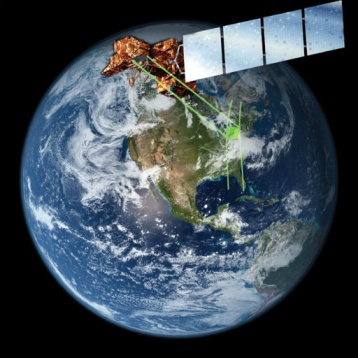 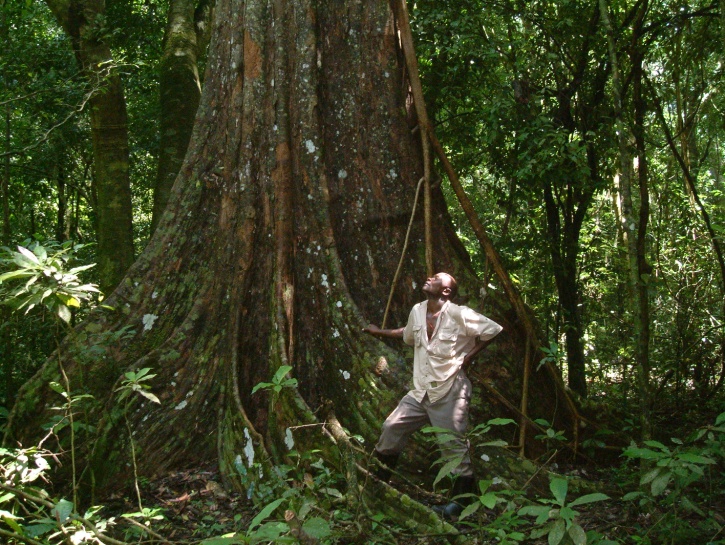 V1, mayo de 2015
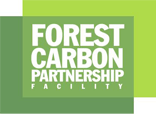 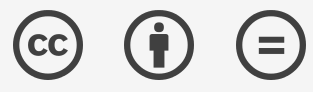 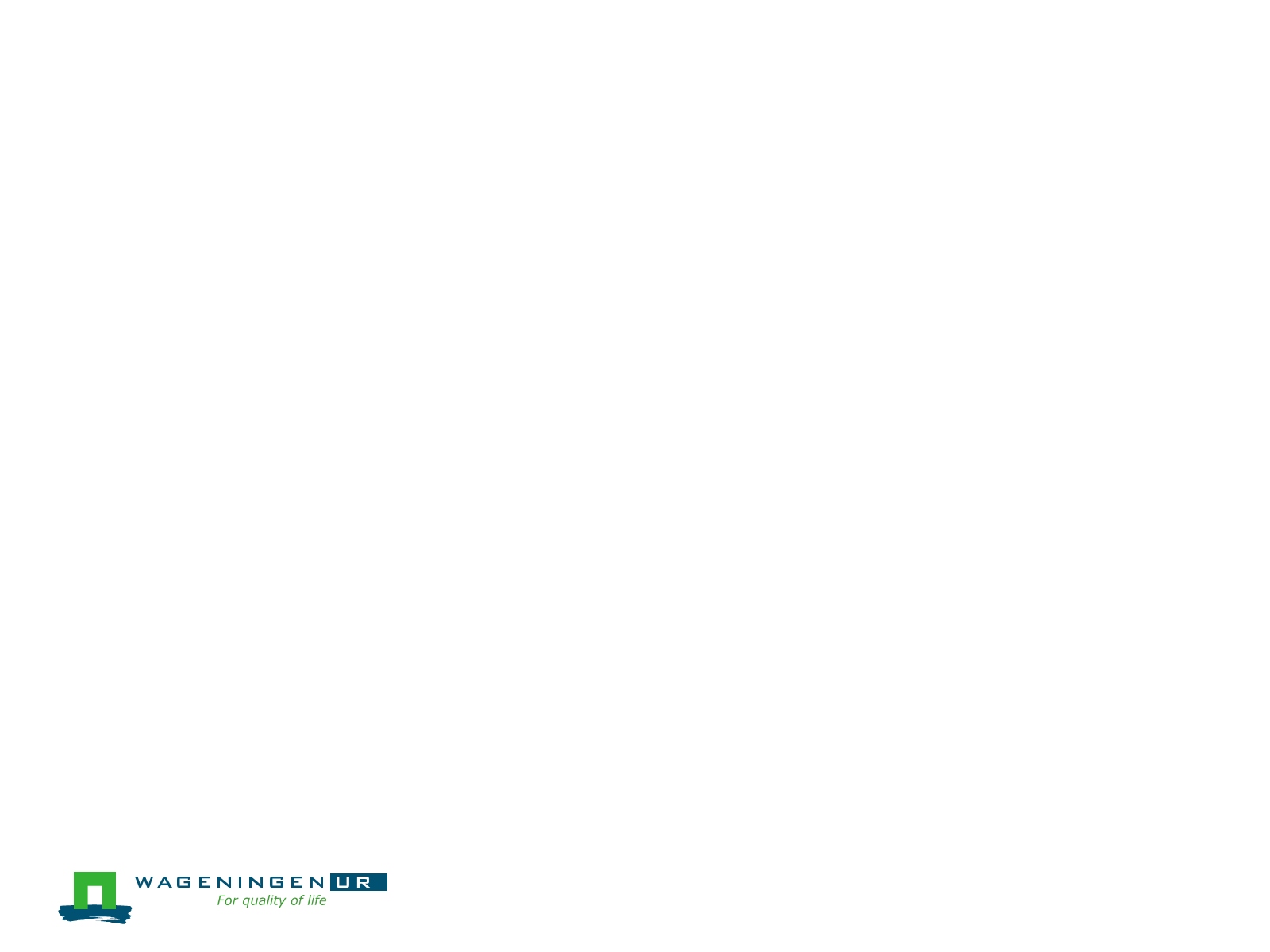 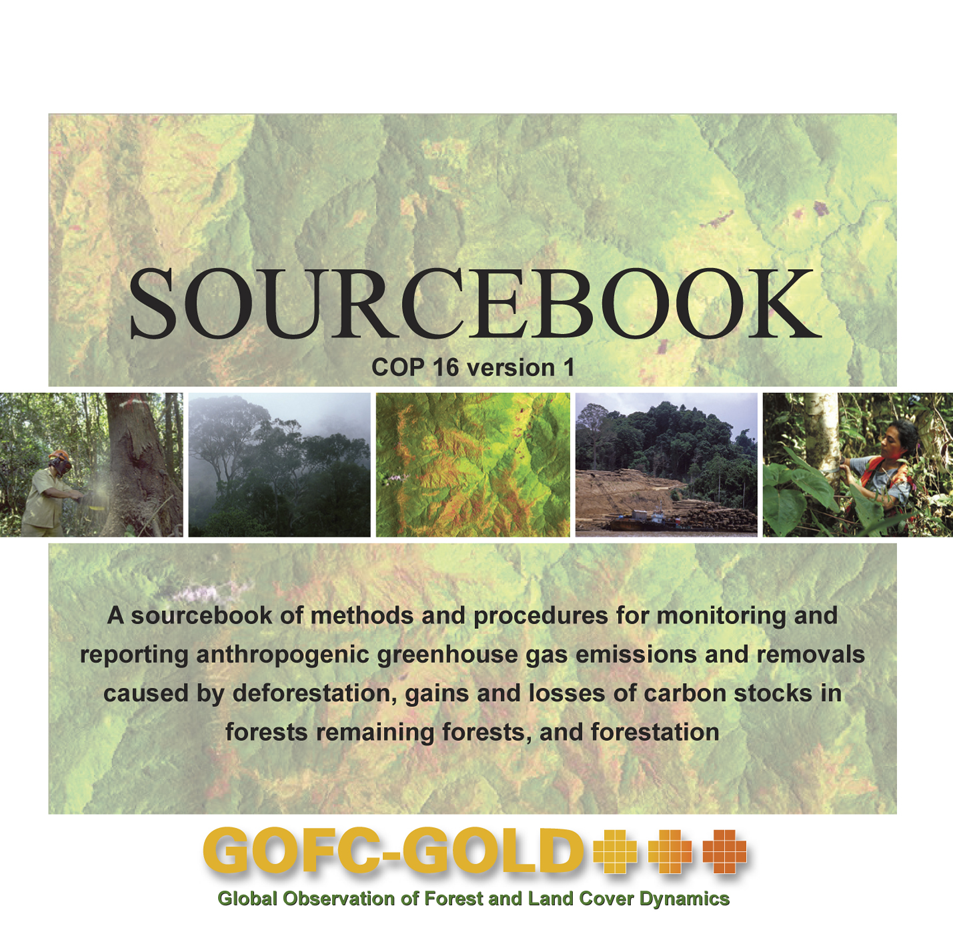 Creative Commons License
[Speaker Notes: REDD+	Reducción de las emisiones derivadas de la deforestación y la degradación de los bosques en los países en desarrollo; y función de la conservación, gestión sostenible de los bosques y aumento de las reservas forestales de carbono en los países en desarrollo]
Material de referencia
Sistema de Observación Mundial de la Dinámica de la Cubierta Forestal y la Cubierta Terrestre (GOFC-GOLD) (2014), Sourcebook (Libro de consulta), secciones 1 y 4. 
Convención Marco de las Naciones Unidas sobre el Cambio Climático (CMNUCC) (2013) Decisión 11/CP.19. Modalidades de los sistemas nacionales de vigilancia forestal. http://unfccc.int/resource/docs/2013/cop19/spa/10a01s.pdf#page= 33 
CMNUCC (2010), Decisión 1/CP.16, Acuerdos de Cancún.http://unfccc.int/resource/docs/2010/cop16/spa/07a01s.pdf#page=2 
CMNUCC (2009), Decisión 4/CP.15, Orientación metodológica para las actividades destinadas a reducir las emisiones (...) en los países en desarrollo.http://unfccc.int/resource/docs/2009/cop15/spa/11a01s.pdf#page=12 
ONU-REDD (2013), Sistemas nacionales de monitoreo de los bosques: Monitoreo y medición, reporte y verificación (M y MRV) en el contexto de las actividades de REDD+.
Iniciativa Mundial de Observación de los Bosques (GFOI) (2014), Integración de las observaciones por teledetección y terrestres para estimar las emisiones y absorciones de gases de efecto invernadero en los bosques: Métodos y orientación de la Iniciativa Mundial de Observación de los Bosques (Documento de métodos y orientación [DMO]), sección 14.
Material de referencia
Hewson, J., Steininger, M., y Pesmajoglou, S., comps. (2014), Manual de medición, reporte y verificación (MRV) de REDD+. Versión 2,0. Programa de carbono forestal, mercados y comunidades (FCMC), Washington, DC.file:///C:/Users/PC/Downloads/MRV%2001-07%20MRV%20Manual%20Version%202.0_SP_CLEARED.pdf
Instituto de Investigación Forestal y Productos Forestales (FFPRI) (Noviembre de 2012), REDD-plus. Libro de recetas: Cómo medir y monitorear el carbono en los bosques, Tsukuba, Japón, Centro de Investigación y Desarrollo REDD. http://www.ffpri.affrc.go.jp/redd-rdc/en/reference/cookbook/REDD-plus_Cookbook_all_low_sp_20140214.pdf
Herold, M. (2009), An Assessment of National Forest-Monitoring Capabilities in Tropical Non-Annex 1 Countries: Recommendations for Capacity Building (Evaluación de las capacidades nacionales de vigilancia de los bosques en los países tropicales no incluidos en el Anexo I: Recomendaciones para el fortalecimiento de la capacidad), informe para el Proyecto de Bosques Tropicales del Príncipe y el Gobierno de Noruega, Friedrich-Schiller-Universität Jena y GOFC-GOLD. http://princes.3cdn.net/8453c17981d0ae3cc8_q0m6vsqxd.pdf 
CMNUCC (2009), Cost of implementing methodologies and monitoring systems (El costo de implementación de metodologías y sistemas de seguimiento), documento técnico FCCC/TP/2009/1.http://unfccc.int/resource/docs/2009/tp/01.pdf
Esquema de la conferencia
Requerimientos de la CMNUCC para los sistemas nacionales de vigilancia forestal (SNVF) y para la medición, notificación y verificación (MNV) de las actividades de REDD+.
Marco para los SNVF.
Fortalecimiento de la capacidad técnica e institucional para los SNVF y la MNV de las actividades de REDD+.
Planificación e implementación de un SNVF para la MNV de las actividades de REDD+.
Impacto en los costos y diversos factores que influyen en ellos.
[Speaker Notes: En esta conferencia se expone sobre la creación de sistemas nacionales de vigilancia forestal para las actividades de REDD+, que son esenciales para llevar a cabo la MNV de las actividades de REDD+.

La conferencia comienza con un panorama general de las modalidades establecidas por la CMNUCC para crear los SNVF y realizar la MNV de las actividades de REDD+.

Luego se presenta un marco para la vigilancia forestal en un país en el contexto de las actividades de REDD+ y se explica el uso de la detección remota dentro de los SNVF.

Gran parte de esta conferencia trata sobre la evaluación y el fortalecimiento de las capacidades de los países para establecer SNVF y sistemas para la MNV de las actividades de REDD+. Se puede utilizar una hoja de ruta para crear en los países capacidades sostenidas para la MNV; se explican los detalles para confeccionar dicha hoja de ruta.

La conferencia finaliza con un panorama general de los impactos en los costos y los diversos factores que influyen en ellos.]
Esquema de la conferencia
Requerimientos de la CMNUCC para los sistemas nacionales de vigilancia forestal (SNVF) y para la medición, notificación y verificación (MNV) de las actividades de REDD+.
Marco para los SNVF.
Fortalecimiento de la capacidad técnica e institucional para los SNVF y la MNV de las actividades de REDD+.
Planificación e implementación de un SNVF para la MNV de las actividades de REDD+.
Impacto en los costos y diversos factores que influyen en ellos.
Sistemas nacionales de vigilancia forestal y MNV
Las acciones de REDD+ basadas en los resultados deben ser medidas, notificadas y verificadas en su totalidad.
Los niveles de emisiones de referencia forestal y los niveles de referencia forestal son parámetros para evaluar la implementación de las actividades de REDD+, y deben ser coherentes con los registros históricos de los inventarios de gases de efecto invernadero (GEI).
Los países deben establecer un sistema de nacional de vigilancia forestal sólido y transparente para calcular las emisiones y establecer un nivel de referencia que estará sujeto a evaluación técnica en el contexto de los pagos basados en resultados.
[Speaker Notes: La MNV es un componente esencial del mecanismo de REDD+, no solo para garantizar la transparencia del sistema, sino también para poder recompensar a los países por sus esfuerzos en cuanto a la reducción de emisiones. Se requieren mediciones precisas y confiables de las reservas de carbono en los bosques y de sus variaciones para presentar informes sobre la reducción de emisiones.

Qué se debe medir / estimar para calcular las reducciones de emisiones:
- Emisiones y absorciones reales de GEI de los bosques 
- Niveles de referencia con la misma cobertura de emisiones y absorciones, para estimar las reducciones logradas 

Se requiere un sistema nacional de vigilancia forestal sólido y transparente para obtener las mediciones esenciales relativas a la cubierta forestal y los cambios en el carbono.]
Modalidades de los sistemas nacionales de vigilancia forestal
La implementación total de acciones basadas en resultados requiere sistemas nacionales de vigilancia forestal (CMNUCC [2014], 11/CP.19).
Los sistemas nacionales de vigilancia forestal (con mecanismos de seguimiento y presentación de informes en el nivel subnacional como medida provisoria, si corresponde), deben:
basarse en los sistemas existentes, según corresponda; 
permitir la evaluación de distintos tipos de bosques dentro de un país, entre ellos, los bosques naturales; 
ser flexibles y permitir mejoras;
reflejar, según corresponda, el enfoque por etapas.
Orientación metodológica de la CMNUCC
Los sistemas nacionales de vigilancia forestal deben:
usar una combinación de métodos de detección remota y mediciones sobre el terreno para elaborar el inventario del carbono forestal; 
proporcionar estimaciones transparentes, coherentes, en lo posible exactas y que reduzcan las incertidumbres, teniendo en cuenta los medios y las capacidades nacionales; 
ser transparentes ,y sus resultados deben estar disponibles para ser sometidos a revisiones.
CMNUCC (2009) 4/CP.15, Orientación metodológica para las actividades de REDD+
[Speaker Notes: Esta es una orientación metodológica para establecer los sistemas nacionales de vigilancia forestal, proveniente de la Decisión 4/ CP.15 (CMNUCC, 2009).]
Esquema de la conferencia
Requerimientos de la CMNUCC para los sistemas nacionales de vigilancia forestal (SNVF) y para la medición, notificación y verificación (MNV) de las actividades de REDD+.
Marco para los SNVF.
Fortalecimiento de la capacidad técnica e institucional para los SNVF y la MNV de las actividades de REDD+.
Planificación e implementación de un SNVF para la MNV de las actividades de REDD+.
Impacto en los costos y diversos factores que influyen en ellos.
Relación entre la MNV de las actividades de REDD+ y los sistemas nacionales de vigilancia forestal
Dos funciones simultáneas de los SNVF:
Función de vigilancia
Es más que solo la evaluación del carbono.
Es importante la armonización de las herramientas de vigilancia forestal existentes con las nuevas.
Debe estar en consonancia con el desarrollo de las capacidades de MNV.
Función de MNV
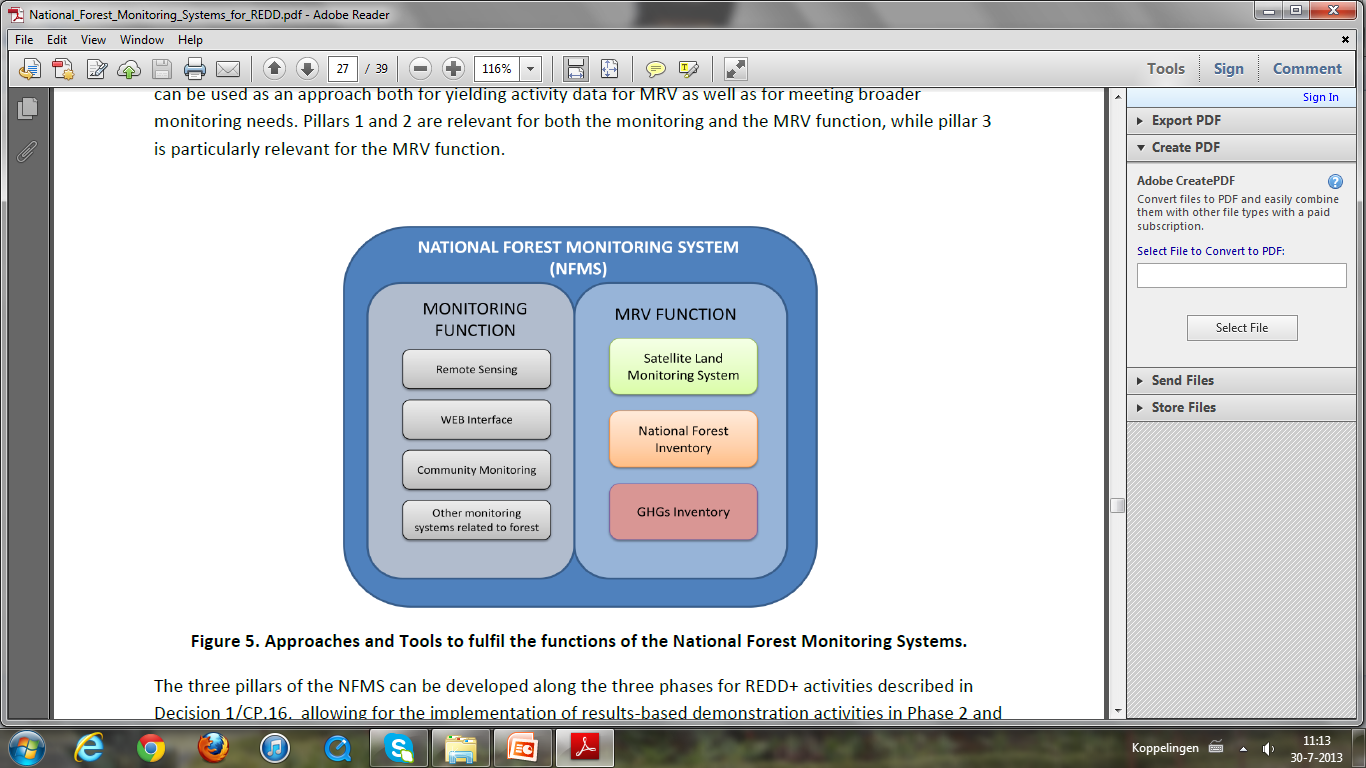 Fuente: ONU-REDD, 2013.
[Speaker Notes: ONU-REDD indica dos funciones simultáneas del sistema nacional de vigilancia forestal: 

 La función de vigilancia hace referencia a una herramienta nacional que permite a los países evaluar una amplia gama de información sobre los bosques, abarca tanto las necesidades específicas de las actividades de REDD+ como otras necesidades (que no se refieren únicamente al carbono). Las específicas de REDD+ incluyen la vigilancia de las actividades de demostración de REDD+ en la etapa 2 y la vigilancia del desempeño de las políticas y medidas de REDD+ en la etapa 3. Ya existen muchas herramientas de vigilancia relacionadas con los bosques; es importante continuar avanzando a partir de ellas y armonizar las existentes con las nuevas para la vigilancia forestal para REDD+.

La función de MNV hace referencia a la estimación de las emisiones y las absorciones relacionadas con los bosques a escala nacional correspondientes a REDD+, y a la presentación de los informes pertinentes en el ámbito internacional. Se utiliza un sistema de vigilancia satelital de las tierras (que reúne datos de actividad forestal) y un inventario forestal nacional (que reúne datos pertinentes para estimar las emisiones y las absorciones) con el fin de proporcionar resultados para el inventario de GEI, a partir del cual se notifica a la CMNUCC sobre las emisiones y las absorciones antropógenas de GEI relacionadas con los bosques.

Es posible que no sea eficaz desde el punto de vista económico establecer un inventario forestal nacional formal (IFN), y los IFN existentes pueden no ser adecuados para el seguimiento de las actividades de REDD+. Estos temas se analizan en el DMO, sección 2.1. http://www.gfoi.org/methods-guidance-documentation.

Las herramientas de la función de vigilancia se utilizan para realizar las mediciones necesarias dentro de la función de MNV, y las dos funciones deben estar correctamente armonizadas entre sí.


Fuente: ONU-REDD 2013.]
Beneficios múltiples del sistema nacional de vigilancia forestal (SNVF)
Abordar las necesidades de vigilancia locales e internacionales:
llevar un registro de los recursos forestales del país: áreas forestales, cantidad de árboles plantados, tipos de ecosistemas, etc.;
hacer un seguimiento de los recursos hídricos y de su calidad;
hacer un seguimiento de la conservación de la biodiversidad;
hacer un seguimiento de los derechos de propiedad sobre la tierra / uso de SNVF para la tenencia de tierras.
Evaluar las políticas y las medidas de REDD+ de los países:
MNV para las actividades de REDD+: ¡La MNV solo es una parte de un sistema nacional de vigilancia forestal!
[Speaker Notes: El objetivo de la función de vigilancia es abordar las necesidades de vigilancia locales e internacionales. 
Los objetivos más específicos son: 
MNV para las actividades de REDD+: presentar informes sobre los resultados obtenidos a través de las actividades de demostración de REDD+, las acciones basadas en resultados y las medidas adoptadas en el sector forestal. 

Objetivos más amplios: abordar las necesidades de vigilancia de otros procesos nacionales e internacionales pertinentes más allá de las actividades de REDD+ (por ejemplo, conservación de la biodiversidad, gestión sostenible de los bosques, etc.)]
Marco para la vigilancia de las actividades de REDD+ en el nivel nacional
Estrategia nacional e implementación
Vigilancia local de REDD+
REDD+
MNV de acciones de REDD+
Desempeño de REDD+ (nacional)
Evaluación técnica internacional
Vigilancia forestal nacional
Inventario nacional de GEI (OBP del IPCC)
Nivel de referencia (mejora gradual)
Pasado
Futuro
Actualidad
REDD+ Etapa 1		 Etapa 2 		 Etapa 3
[Speaker Notes: Esta dispositiva incluye un gráfico conceptual del marco para la vigilancia de las actividades de REDD+ en el nivel nacional, que describe las diferentes etapas que deben cumplirse en el pasado, el presente y el futuro para establecer un sistema nacional de vigilancia forestal completamente operativo.
 Los países deben llevar a cabo una vigilancia forestal a nivel nacional; en el caso de las actividades de REDD+, se trata de un seguimiento de las reservas de carbono en los bosques y de los cambios que estas experimentan.
 Los datos obtenidos con la vigilancia se deben consignarse en el inventario nacional de GEI, según la orientación sobre buenas prácticas (OBP) del Grupo Intergubernamental de Expertos sobre el Cambio Climático (IPCC).
 Cuando los países participan en actividades de REDD+, deben formular una estrategia nacional, implementar actividades de REDD+ y hacer su seguimiento. Se deben usar y adaptar los sistemas nacionales de vigilancia forestal existentes para el seguimiento de las actividades de REDD+.
 La vigilancia comienza en el pasado (mediante la recopilación de registros históricos sobre la cubierta forestal y las reservas de carbono), tiene lugar en el presente (cuando se mide la cubierta forestal actual y las reservas de carbono), y continúa en el futuro.
 La etapa 1 de REDD+ (etapa de preparación, fortalecimiento de la capacidad técnica e institucional) sucede ahora. La etapa 2 de REDD+ (implementación de las actividades de demostración y vigilancia) y la etapa 3 (implementación completa y vigilancia en el nivel nacional ) tendrán lugar en el futuro. Algunos países ya ingresaron en la etapa 2. Vea el módulo 1.1 para más información sobre las etapas.
 Los niveles de referencia se deben establecer como parámetros para evaluar el desempeño del país respecto de la reducción de las emisiones. Esto se puede realizar con mejoras graduales (en etapas), junto con las 3 etapas de REDD+.
 La vigilancia se inicia con el seguimiento de las actividades de REDD+ en el plano local (seguimiento de las actividades de demostración durante la etapa 2) y se expande hasta la implementación completa de la MNV, a nivel nacional.
 La presentación de informes sobre el desempeño de las actividades de REDD+ se debe realizar a nivel nacional. La evaluación técnica ocurre a nivel internacional (verificación y evaluación independientes, realizadas por el equipo de expertos de la CMNUCC).]
Uso de detección remota dentro de los SNVF
Requerimientos para estimar las emisiones forestales en el contexto de REDD+: 
registros históricos sobre cambios en las áreas forestales y en los depósitos de carbono en bosques, de conformidad con las directrices del IPCC y las decisiones de la Conferencia de las Partes (CP); Esto es necesario para establecer niveles de referencia de las emisiones forestales y para estimar las emisiones y reducciones forestales de GEI.
comprensión de los procesos de deforestación y de los factores que la impulsan.
Uso de detección remota para las mediciones de REDD+:
proporciona una fuente primaria de datos para medir cambios en las áreas forestales;
proporciona indicadores para las áreas afectadas por la degradación forestal; 
los mapas de los cambios en áreas forestales pueden vincularse con las actividades específicas de deforestación (uso ulterior de la tierra), lo que resulta útil para determinar los factores que la impulsan.
[Speaker Notes: Los datos principales sobre los cambios en áreas forestales y las causas de deforestación se obtienen mediante detección remota. 

La CMNUCC solicita a los países que, para estimar las emisiones forestales de GEI, usen la detección remota en combinación con métodos de confección de inventarios de carbono que utilicen mediciones sobre el terreno.]
Desafíos técnicos para el uso de la detección remota
[Speaker Notes: La detección remota es una herramienta útil para recopilar datos a nivel nacional. No obstante, su uso plantea varios desafíos técnicos.

En este cuadro se detallan los desafíos y se plantean soluciones posibles.

Para enfrentar los desafíos técnicos, muchos países necesitan generar nuevas capacidades y fortalecer las existentes. 

Fuente: Romijn y otros, 2012.]
Esquema de la conferencia
Requerimientos de la CMNUCC para los sistemas nacionales de vigilancia forestal (SNVF) y para la medición, notificación y verificación (MNV) de las actividades de REDD+.
Marco para los SNVF.
Fortalecimiento de la capacidad técnica e institucional para los SNVF y la MNV de las actividades de REDD+.
Planificación e implementación de un SNVF para la MNV de las actividades de REDD+.
Impacto en los costos y diversos factores que influyen en ellos.
Requerimientos para los SNVF y fortalecimiento de la capacidad
Requerimientos a nivel nacional:
Internacionales: requerimientos de las decisiones de la CP sobre la MNV, incluida la compatibilidad con las orientaciones del IPCC sobre buenas prácticas (OBP) *.
Nacionales: necesidades y prioridades de la política nacional de REDD+ y de la estrategia de implementación. 
Resolver las deficiencias en la capacidad:
Evaluar las capacidades técnicas existentes para la vigilancia forestal a nivel nacional y compararlas con los requerimientos del sistema de MNV. 
Desarrollar y poner en práctica una hoja de ruta para generar en el país capacidades sostenidas para la MNV, sobre la base de los requerimientos internacionales y de las necesidades nacionales para implementar la política de REDD+. 
* Para más información sobre el uso de las directrices y las OBP del IPCC en el contexto de REDD+, vea el módulo 1.1 y el DMO de la GFOI.
[Speaker Notes: A fin de fortalecer la capacidad técnica e institucional para los SNVF y la MNV, los países primero deben comprender los requerimientos nacionales e internacionales (CMNUCC, IPCC) para establecer un sistema nacional de MNV de las actividades de REDD+. 

Para resolver las deficiencias en la capacidad, es necesario evaluar las capacidades existentes y compararlas con los requerimientos de un sistema nacional de MNV y luego, desarrollar y poner en práctica una hoja de ruta para el fortalecimiento de la capacidad.]
Evaluación de las capacidades técnicas existentes para la vigilancia forestal a nivel nacional y comparación con los requerimientos del sistema de MNV
Consideración de factores:
Requerimientos para el seguimiento del carbono forestal a nivel nacional (OBP del IPCC ) 
Capacidades existentes en el país para la vigilancia forestal a nivel nacional
Avances con el inventario nacional de GEI para estimar el GEI asociado a las actividades de REDD+ (el DMO de la GFOI describe el modo de hacerlo)
Características particulares de REDD+: importancia de los incendios forestales, el carbono del suelo, la tasa de deforestación, etc.
Desafíos técnicos específicos (detección remota): nubosidad, estacionalidad, topografía, disponibilidad de datos de detección remota y procedimientos de acceso.
[Speaker Notes: Los países deben establecer un sistema nacional de vigilancia forestal y definir las prioridades para la MNV de las actividades de REDD+.

Para comenzar las actividades de fortalecimiento de la capacidad para la MNV de REDD+, se deben evaluar las capacidades técnicas existentes para la vigilancia forestal a nivel nacional y compararlas con los requerimientos. 

Para dicha evaluación, se deben tener en cuenta los cinco factores mencionados aquí.]
Capacidades de vigilancia de REDD+
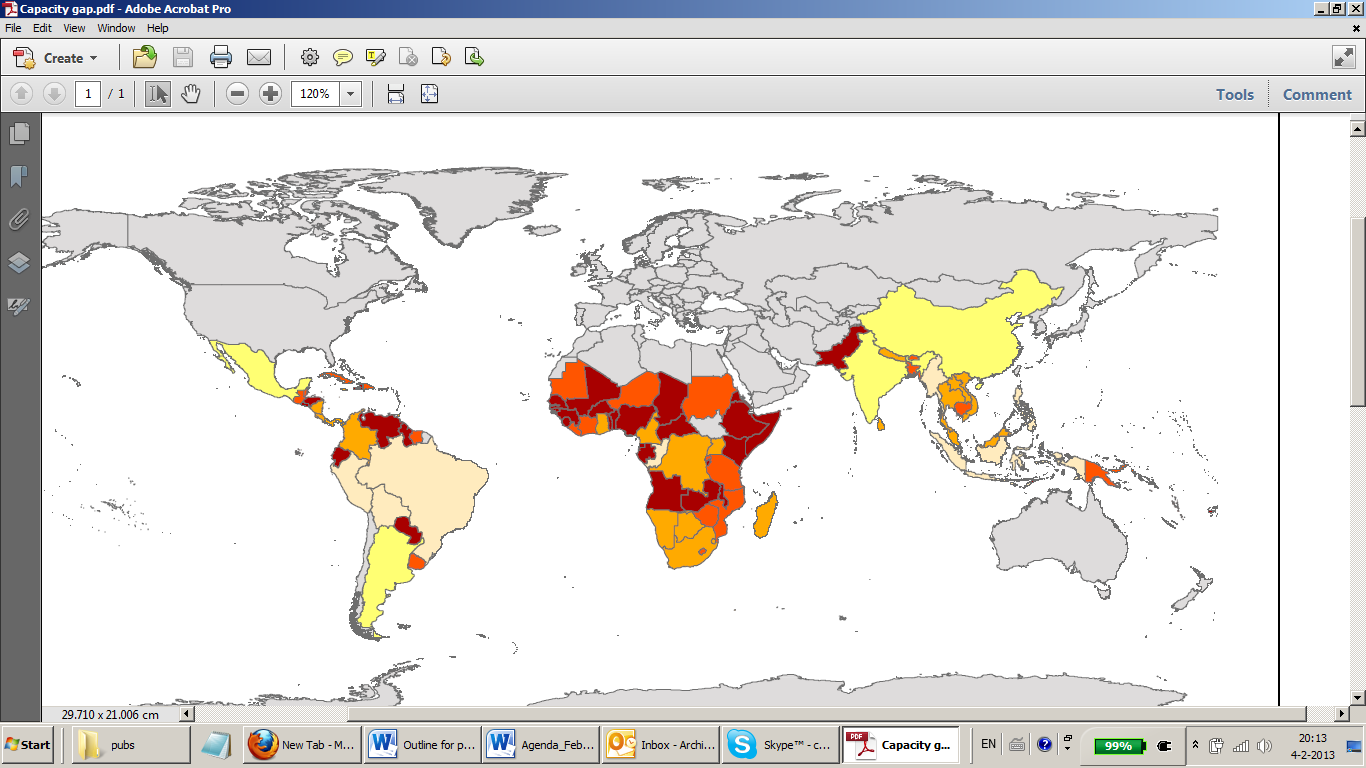 Déficit de capacidades
Déficit de capacidades extraído de Romijn y otros, 2012.
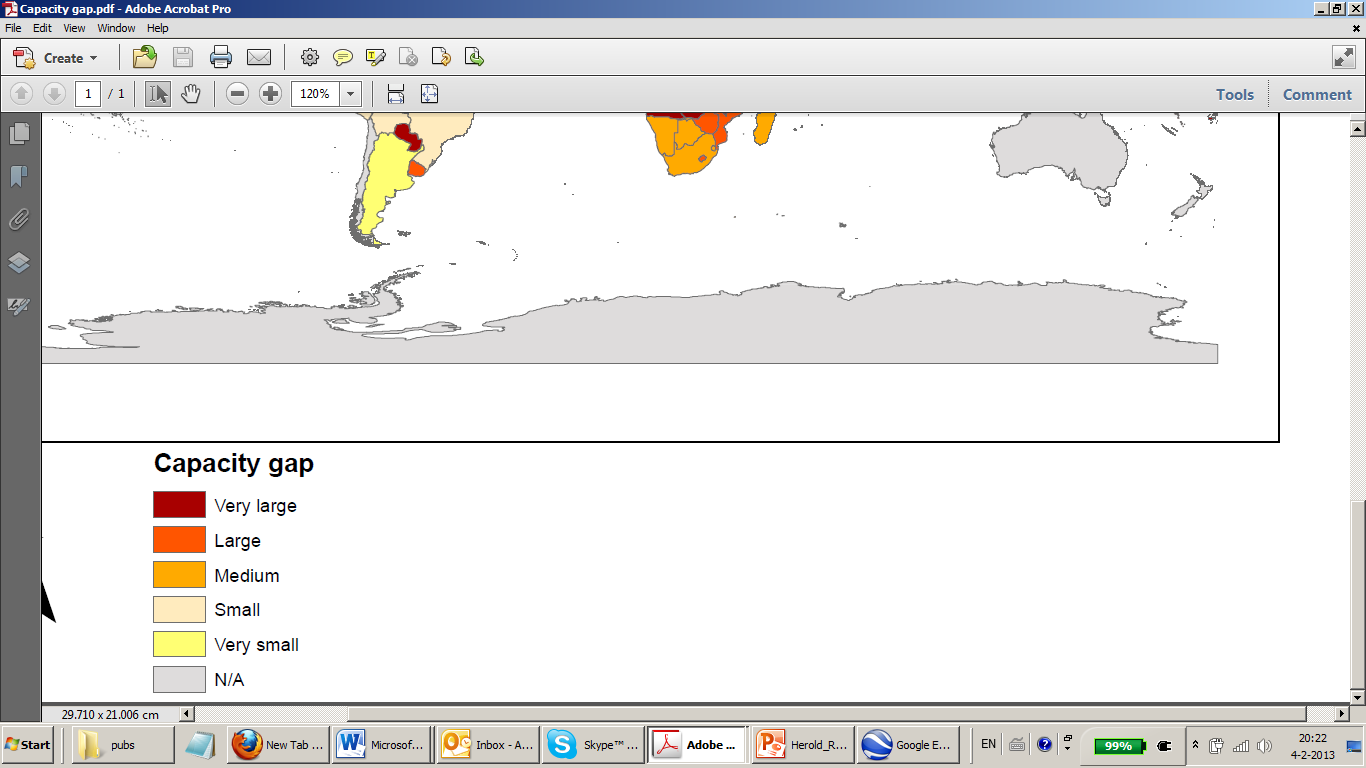 [Speaker Notes: En un estudio realizado por Romijn y otros (2012), se evaluaron las capacidades existentes para la vigilancia forestal en 99 países tropicales no incluidos en el Anexo I y se las comparó con los requerimientos usando datos globales.

Se evaluaron diferentes criterios e indicadores para las cinco categorías mencionadas anteriormente, y se definió un déficit de capacidades para cada país. 

Los resultados mostraron lo siguiente: 
la mayoría de los países tiene limitaciones para proporcionar estimaciones completas y precisas de pérdida forestal y emisiones de GEI; los déficits de capacidades son mayores en los países africanos;
se requieren actividades de fortalecimiento de la capacidad para establecer sistemas nacionales de vigilancia forestal que se correspondan con los requerimientos de REDD+.

Se debe realizar una evaluación más detallada de las capacidades para cada país que participa en el programa de REDD+, a fin de definir sus prioridades de vigilancia específicas, los déficit de capacidades y las áreas que se deben mejorar.]
Capacidades de seguimiento de REDD+ frente a la participación
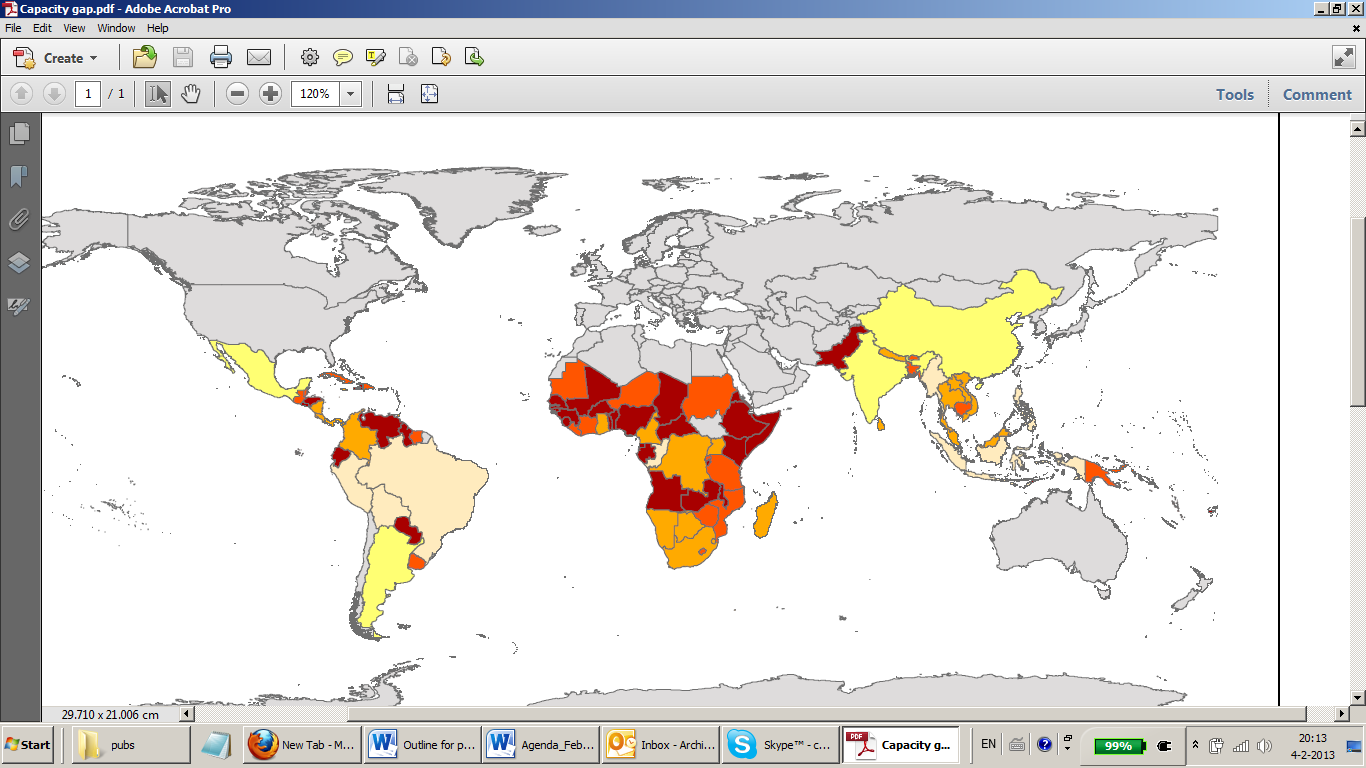 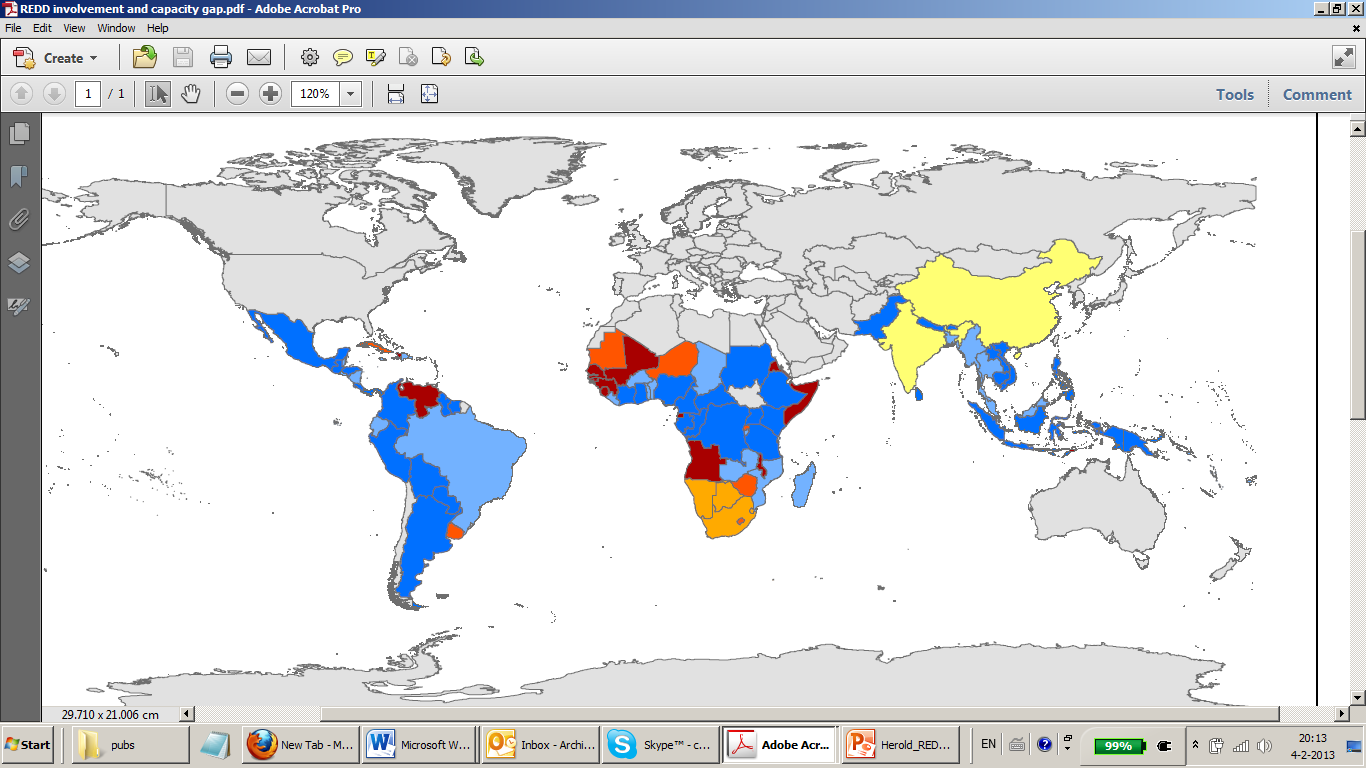 Brecha de capacidades
Participación en REDD+
Notas: 
Déficit de capacidades extraído de Romijn y otros, 2012, ESP
Participación: ONU-REDD, Banco Mundial-FCPF, Iniciativa Internacional Noruega sobre Bosques y Clima
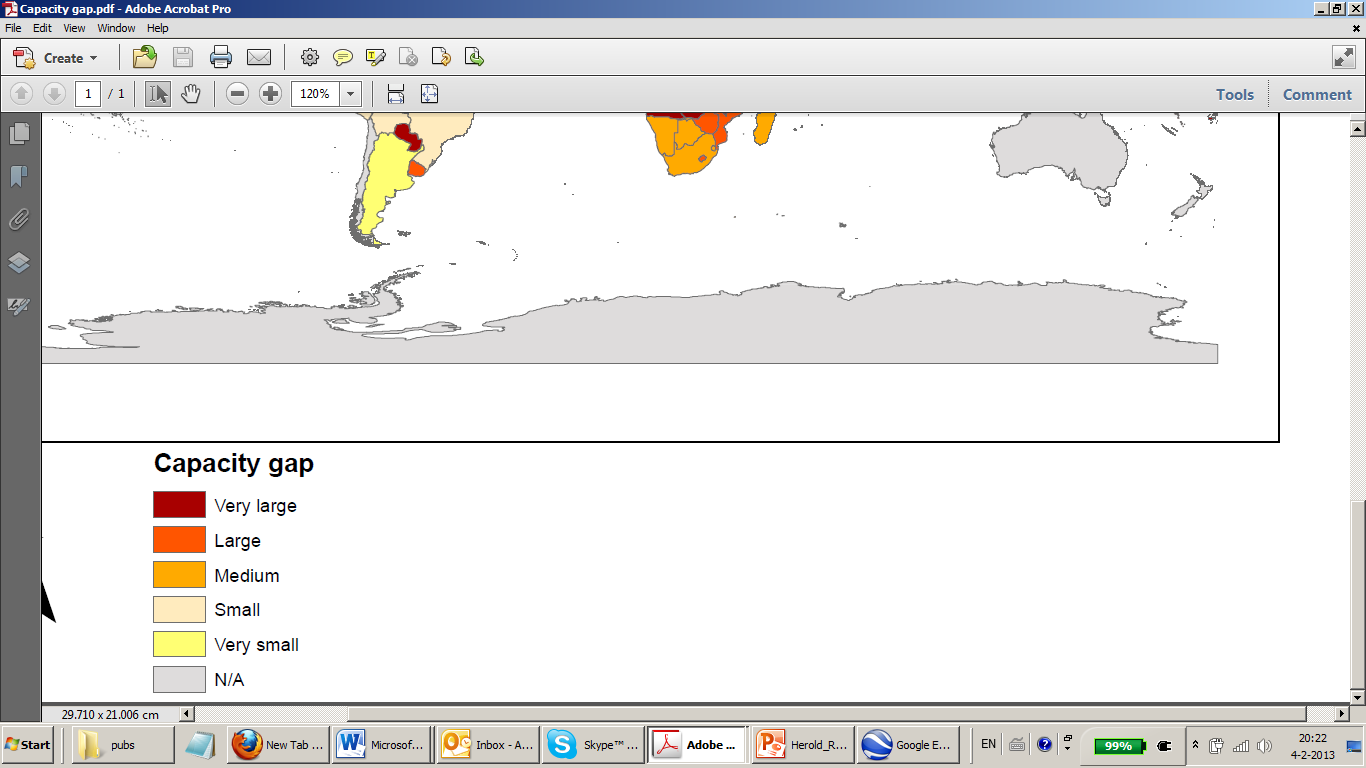 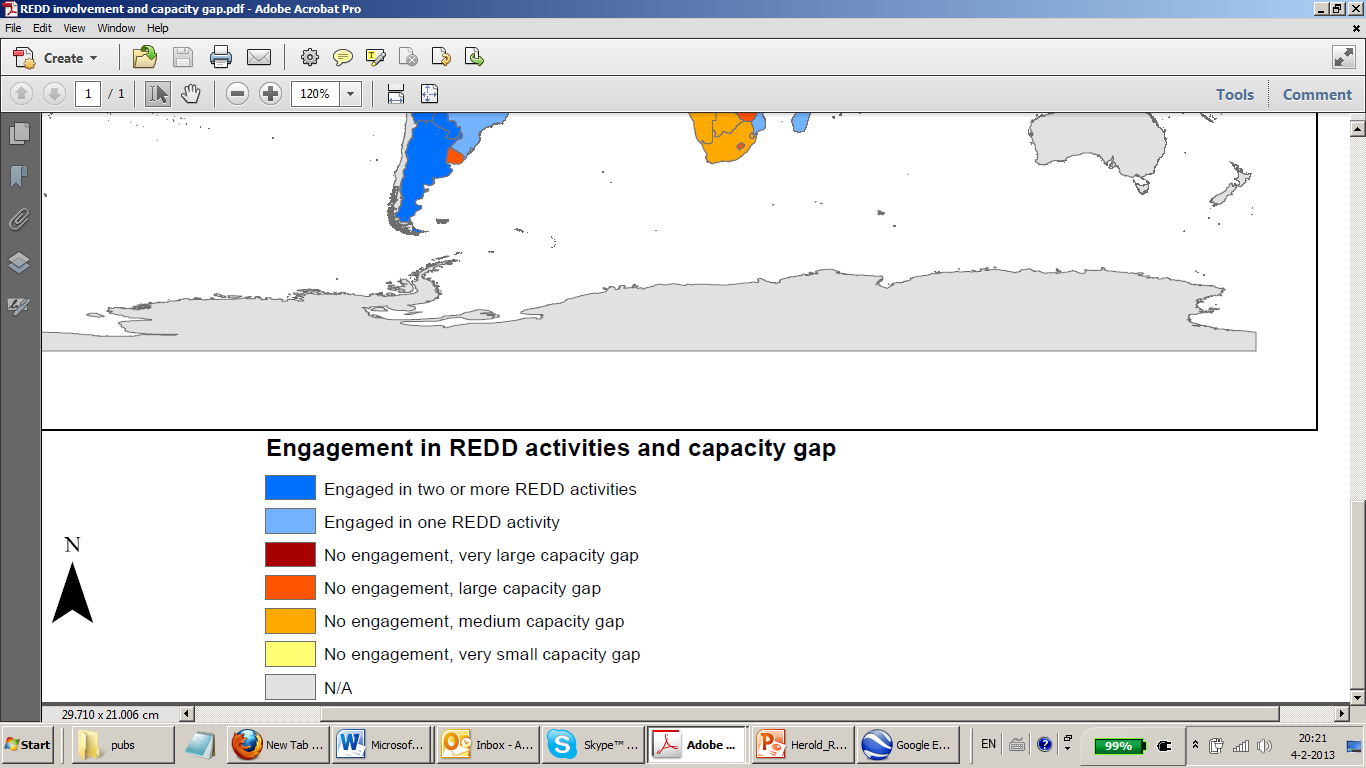 [Speaker Notes: Muchos países participan en una o más actividades de REDD+, y avanza el fortalecimiento de sus capacidades (colores en azul, sobre el mapa de déficit de capacidades).

Fuente: Romijn y otros, 2012.]
Fortalecimiento de la capacidad técnica e institucional
Se alienta la transferencia de tecnología de los países desarrollados.
En el fortalecimiento de la capacidad técnica e institucional para los SNVF, se debe tener en cuenta:
las circunstancias nacionales (tipos de bosques, mecanismos institucionales, economía, cultura);
los factores que impulsan la deforestación (vea el módulo 1.3);
las capacidades existentes.
Mejora de las capacidades para los SNVF mediante el enfoque de REDD+ en etapas
Es posible implementar los SNVF comenzando en la etapa 1 y avanzar luego a la etapa 3 de REDD+, con mejoras graduales
[Speaker Notes: Los países son responsables de la implementación y la operación efectiva de los SNVF. 

Los países que participan en REDD+ pueden seguir un enfoque por etapas (CMNUCC [2011], Dec. 1/CP16 pár. 73) que les permite fortalecer su capacidad y adquirir datos gradualmente. De este modo, todos los países tienen la oportunidad de participar, aun cuando su capacidad sea escasa o nula. Pueden comenzar en la etapa 1 y avanzar a las etapas 2 y 3 cuando desarrollen más capacidades para implementar la REDD+ y realizar el proceso de MNV.

La etapa 1 es la de preparación. Comienza con la formulación de estrategias nacionales, el desarrollo de políticas y medidas, y el fortalecimiento de la capacidad. MNV en la etapa 1: En esta etapa no hay MNV de actividades de REDD+ debido a que los países deben determinar sus necesidades de fortalecimiento de la capacidad y elaborar una hoja de ruta para desarrollar capacidades sostenidas a fin de implementar la MNV de las actividades de REDD+.
La etapa 2 es de transición. Incluye la implementación de políticas y medidas. Continúa el fortalecimiento de la capacidad; los países comienzan a implementar políticas y medidas y deben realizar actividades de demostración que se basen en resultados y sean mensurables. MNV en la etapa 2: Se realiza MNV para las actividades de demostración; es necesario desarrollar un sistema de vigilancia de dichas actividades.
La etapa 3 abarca la implementación total. Se ponen en práctica políticas y medidas nacionales en todo el territorio del país, las acciones se basan en resultados y son mensurables, y se recompensa a los países según su desempeño en la reducción de sus emisiones. MNV en la etapa 3: Se cuenta con un sistema de MNV totalmente operativo para todo el país.]
Coordinación de la MNV en diferentes niveles
Apoyo internacional:
Cooperación Sur-Sur
Donantes y agencias/organizaciones de apoyo
La comunidad técnica proporciona guías 
Estrategia nacional y desarrollo de MNV:
Hoja de ruta y prioridades de políticas para la MNV 
Estructura institucional y asociaciones multisectoriales
Maximización de los beneficios del país a partir del apoyo de donantes múltiples
Implementación subnacional: 
Participación de interesados en la MNV 
Relación entre la vigilancia y la verificación a nivel nacional y local
[Speaker Notes: Para el éxito de la MNV de REDD+, es importante la coordinación en niveles diferentes en pos del fortalecimiento de la capacidad.

 Ejemplos de donantes y agencias de apoyo: el Gobierno de Noruega, Organización de las Naciones Unidas para la Alimentación y la Agricultura (FAO), ONU-REDD, Silvacarbon del Servicio Geológico de Estados Unidos, Agence Française du Développement, GOFC-GOLD, etc.]
Marco institucional
Crear una estructura institucional fuerte como marco propicio.
Establecer y mantener asociaciones y cooperación en todos los niveles.
Coordinar e integrar conjuntos de datos nacionales a través de un comité técnico nacional de alto nivel.
Desarrollar un sistema y una infraestructura nacional de gestión de datos.
	 Vea el módulo 3.1.
Mantener mecanismos de comunicación internos y nacionales.
Hacer participar a todos los interesados nacionales pertinentes en la implementación de la MNV y REDD, y establecer mecanismos para garantizar que el intercambio y la gestión de flujos de datos sean transparentes y abiertos. 
Interactuar con la comunidad local e internacional.
Aclarar funciones y responsabilidades.
[Speaker Notes: Un marco institucional fuerte es esencial. 

Vea el módulo 3.1, “Organización y gestión de datos nacionales.”]
Fortalecimiento de la capacidad institucional
Se requiere un grado adecuado de capacidad organizativa dentro del país para establecer y operar un sistema nacional de vigilancia forestal para REDD+.
Se debe contemplar la posibilidad de establecer y mantener las instituciones siguientes, con una clara definición de funciones y responsabilidades:
un ente directivo y de coordinación nacional o un consejo de consulta, que incluya un registro nacional del carbono;
una autoridad central de vigilancia, estimación, notificación y verificación del carbono, que incluya unidades de medición del carbono en bosques. 
Se debe analizar la posibilidad de establecer un enlace con las actividades de implementación subnacional y los mecanismos de distribución de beneficios.
[Speaker Notes: El apoyo político coherente y un mandato sólido de la entidad principal son esenciales para el éxito en la implementación de REDD+.]
Esquema de la conferencia
Requerimientos de la CMNUCC para los sistemas nacionales de vigilancia forestal (SNVF) y para la medición, notificación y verificación (MNV) de las actividades de REDD+.
Marco para los SNVF.
Fortalecimiento de la capacidad técnica e institucional para los SNVF y la MNV de las actividades de REDD+.
Planificación e implementación de un SNVF para la MNV de las actividades de REDD+.
Impacto en los costos y diversos factores que influyen en ellos.
Planificación e implementación de la MNV de las actividades de REDD+
Definir prioridades iniciales para el fortalecimiento de la capacidad:
comprensión de las políticas y las estrategias nacionales de implementación de REDD+;
identificación de las áreas de máxima prioridad para enfocar las actividades (y las demostraciones) de MNV usando un planteamiento nacional estratificado. 
Las acciones iniciales pueden ser subnacionales, pero las fugas se deben evaluar a nivel nacional.
Sinergia de la vigilancia nacional y local, y verificación de que las salvaguardas REDD+ estén vigentes:
rol de las comunidades locales; cómo lograr la participación de los expertos nacionales en la implementación REDD+ (vea el módulo 2.4);
enlaces posibles con el seguimiento de la biodiversidad o cobeneficios en general.
Relación con el desarrollo de mecanismos de distribución de beneficios.
[Speaker Notes: Estos son elementos importantes que los países deben considerar durante la planificación y la implementación de la MNV de REDD+.

 Fuga significa que quizá se evita la deforestación en un lugar, pero esta se traslada a otro sitio. Esto requiere de un seguimiento a nivel nacional. 
 Las salvaguardas de REDD+ se establecen para respetar la función de la población y los ecosistemas locales.]
Proceso para establecer un sistema nacional de vigilancia
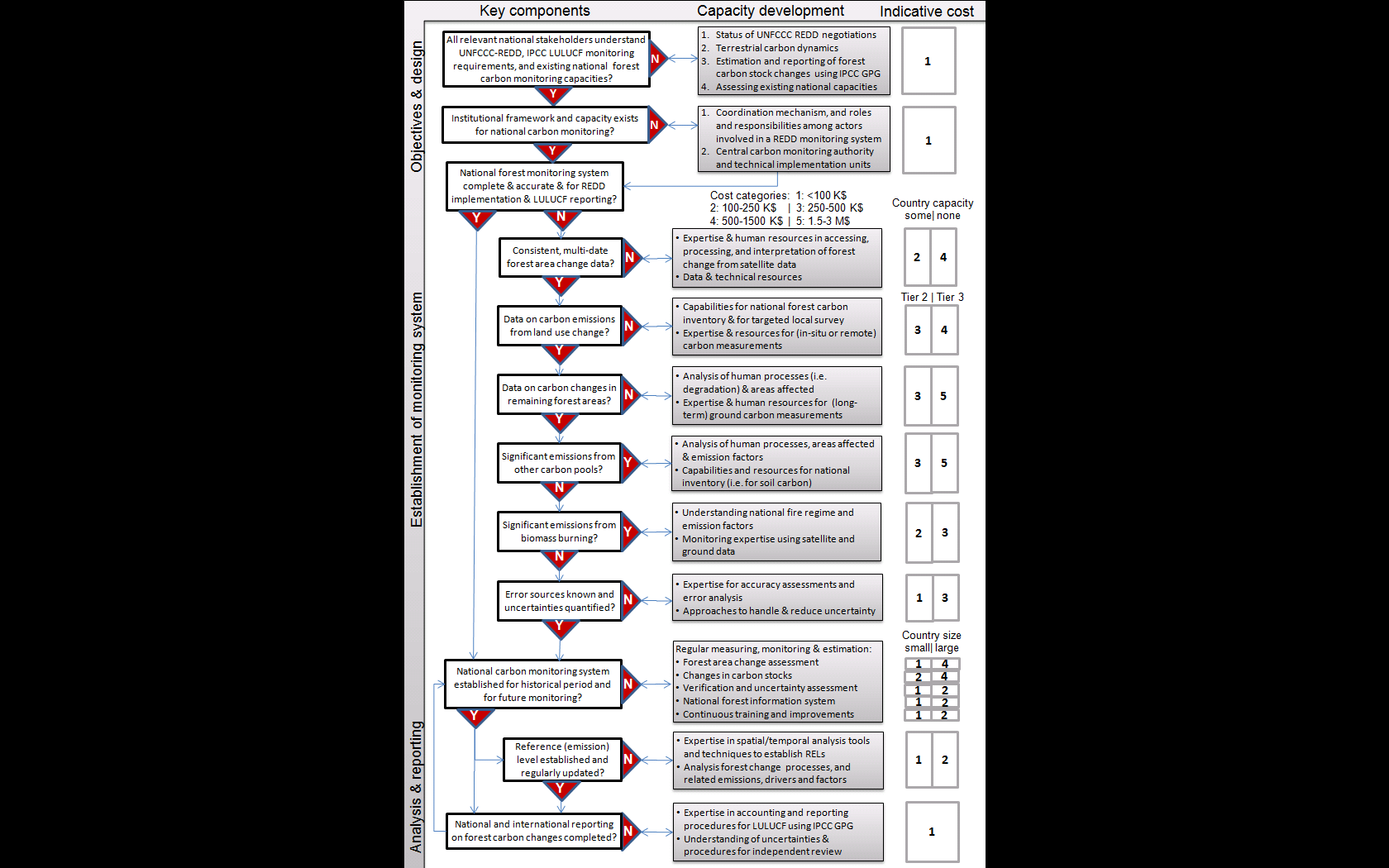 Fuente: Sourcebook de GOFC-GOLD, 2014, gráfico 4.2.5.
[Speaker Notes: - El proceso para establecer un sistema nacional de seguimiento que permita estimar las emisiones y las absorciones en los bosques consta de tres fases:
 Objetivos y diseño
 Establecimiento del sistema de vigilancia
 Análisis e informes
En las próximas diapositivas se describen los requerimientos para cada fase en cuanto al establecimiento de un sistema nacional de vigilancia forestal (componentes clave), así como el modo de cumplirlos (fortalecimiento de la capacidad).]
Objetivos y diseño
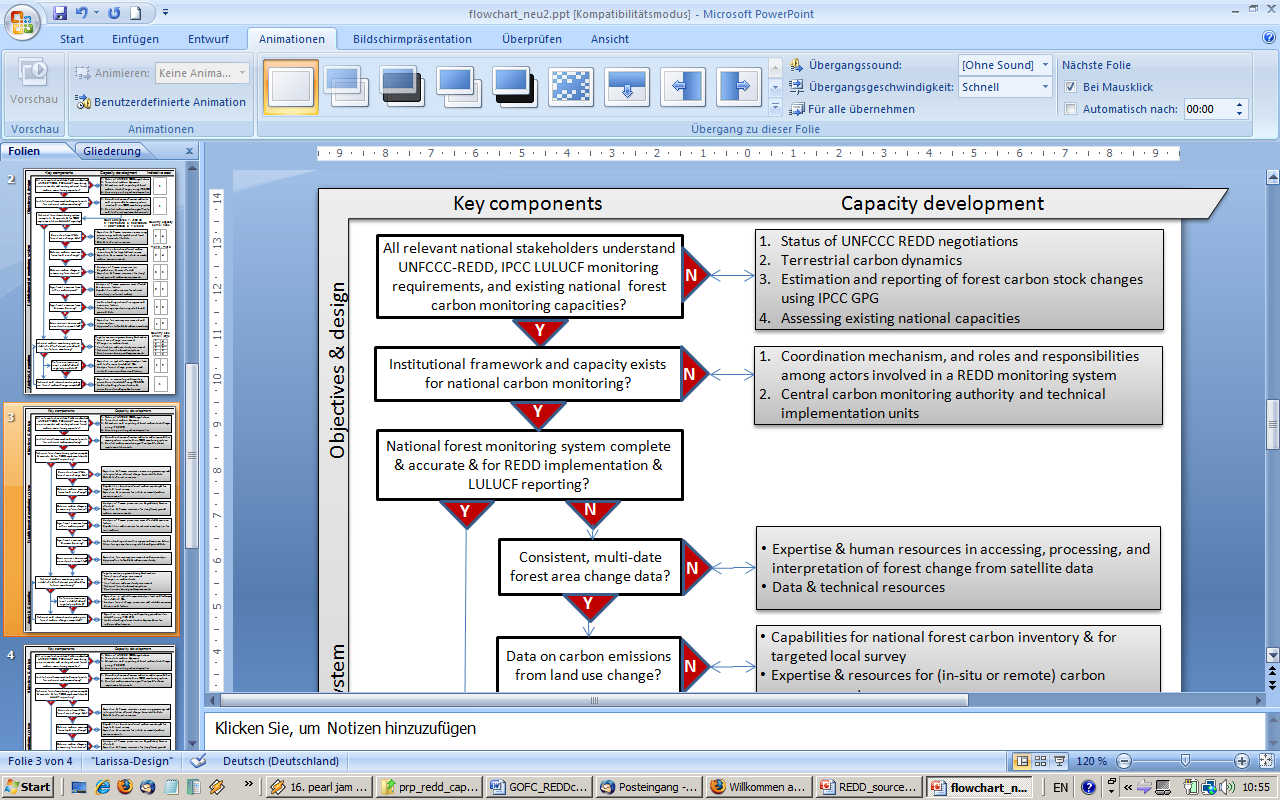 *
* En el DMO de la GFOI se describe cómo usar la OBP de IPCC para estimar las emisiones y absorciones de GEI asociadas a las actividades de REDD+.
Fase de objetivos y diseño del SNVF
Objetivos y diseño:
debe dar como resultado un marco de vigilancia nacional que incluya elementos tales como definiciones, variables de vigilancia y un marco institucional; 
debe dar como resultado un plan para el fortalecimiento de la capacidad y la mejora a largo plazo del sistema, y una estimación de los costos de establecer dicho sistema; 
requiere recursos para capacitación y fortalecimiento de la capacidad, para organizar talleres nacionales o regionales específicos o participar en ellos, y para el apoyo de expertos
Establecimiento del sistema de vigilancia
N
N
N
S
S
N
¿Sistema nacional de vigilancia forestal completo y preciso para la implementación de REDD y la presentación de informes sobre UTCUTS?
N
N
S
S
S
S
La presentación regular de informes sobre cambios en las áreas forestales y en el carbono de superficie correspondientes al nivel 2 debe ser el objetivo mínimo en el corto plazo.
Conocimientos técnicos y recursos humanos para acceso, procesamiento e interpretación de cambios forestales a partir de los datos satelitales 
Datos y recursos técnicos
¿Datos sobre cambios en el área forestal coherentes y de fechas múltiples?
N
S
Capacidades para elaborar el inventario nacional de carbono forestal y para estudios locales específicos
Experiencia y recursos para efectuar mediciones del carbono (en el sitio o remotas)
¿Datos sobre emisiones de carbono provenientes del cambio en el uso de la tierra?
Análisis de procesos humanos (es decir, degradación) y áreas afectadas
Conocimientos técnicos y recursos humanos para mediciones terrestres del carbono (largo plazo)
Cierta flexibilidad y puntos de entrada para los países, en función de:
Categoría de importancia (clave)
Estrategia nacional y objetivos de REDD 
Capacidades existentes
¿Datos sobre cambios en el carbono en las áreas forestales restantes?
Análisis de procesos humanos, áreas afectadas y factores de emisión
Capacidades y recursos para el inventario nacional (es decir, para el carbono del suelo)
¿Emisiones significativas de otros depósitos de carbono?
Comprensión del régimen nacional de incendios y factores de emisión 
Conocimientos técnicos sobre vigilancia mediante datos satelitales y terrestres
¿Emisiones significativas provenientes de la quema de biomasa ?
Conocimientos técnicos para realizar evaluaciones de la precisión y análisis de errores
Enfoques para manejar y reducir la incertidumbre
¿Fuentes de errores conocidas e incertidumbre cuantificada?
Vigilancia en la fase de establecimiento
Evaluar y hacer uso óptimo de las observaciones y la información existentes.
Especificar una metodología y un marco de implementación operativo para la vigilancia del cambio en áreas forestales a nivel nacional.
Analizar los registros satelitales históricos para establecer niveles de referencia de emisiones forestales o niveles de referencia forestal.
Desarrollar conocimientos sobre las áreas afectadas por degradación forestal y evaluar el modo de realizar el seguimiento de los procesos de degradación forestal relevantes.
Completar la selección del personal y proveer capacitación al equipo nacional para realizar actividades de seguimiento.
Completar un análisis de errores y exactitud para las estimaciones del periodo histórico.
Realizar una prueba de funcionamiento del sistema operativo de vigilancia de cambios en áreas forestales.
Análisis e informes
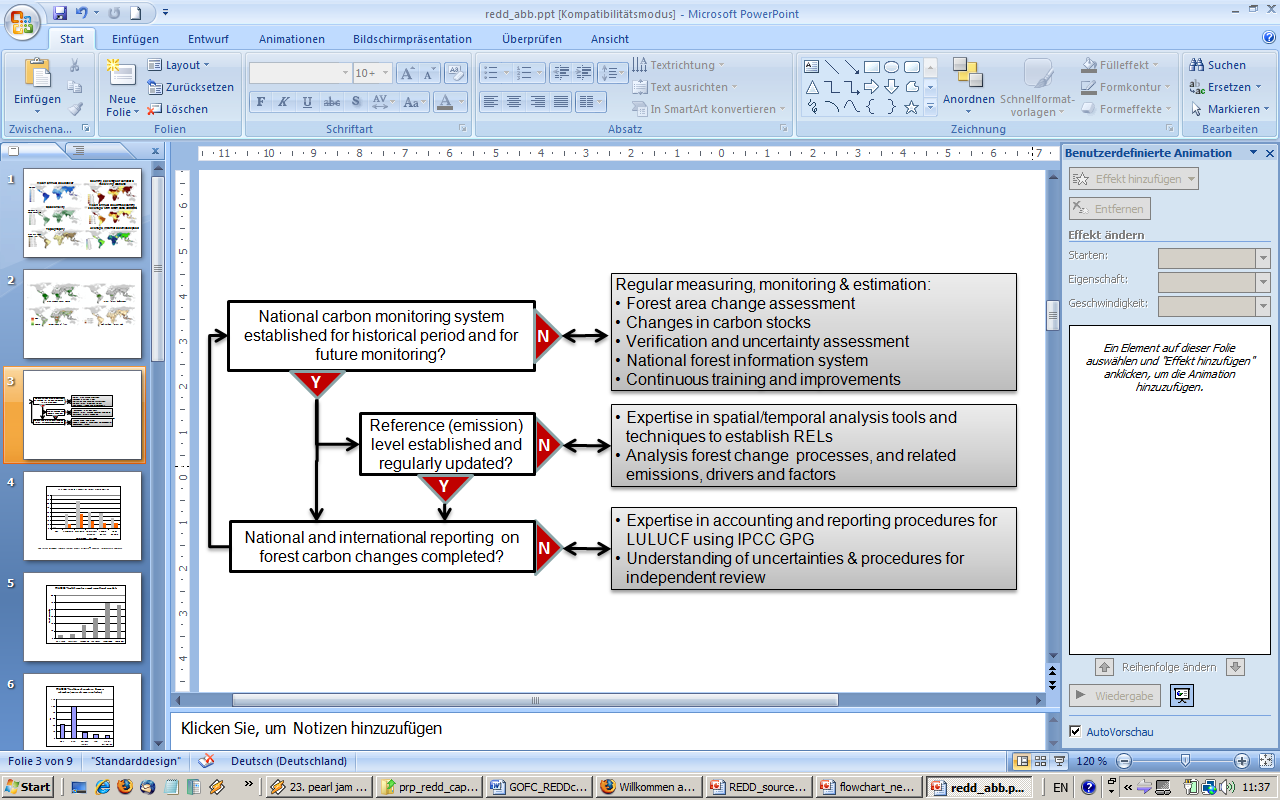 Ejemplo: Hoja de ruta de la MNV de REDD+ para Etiopía
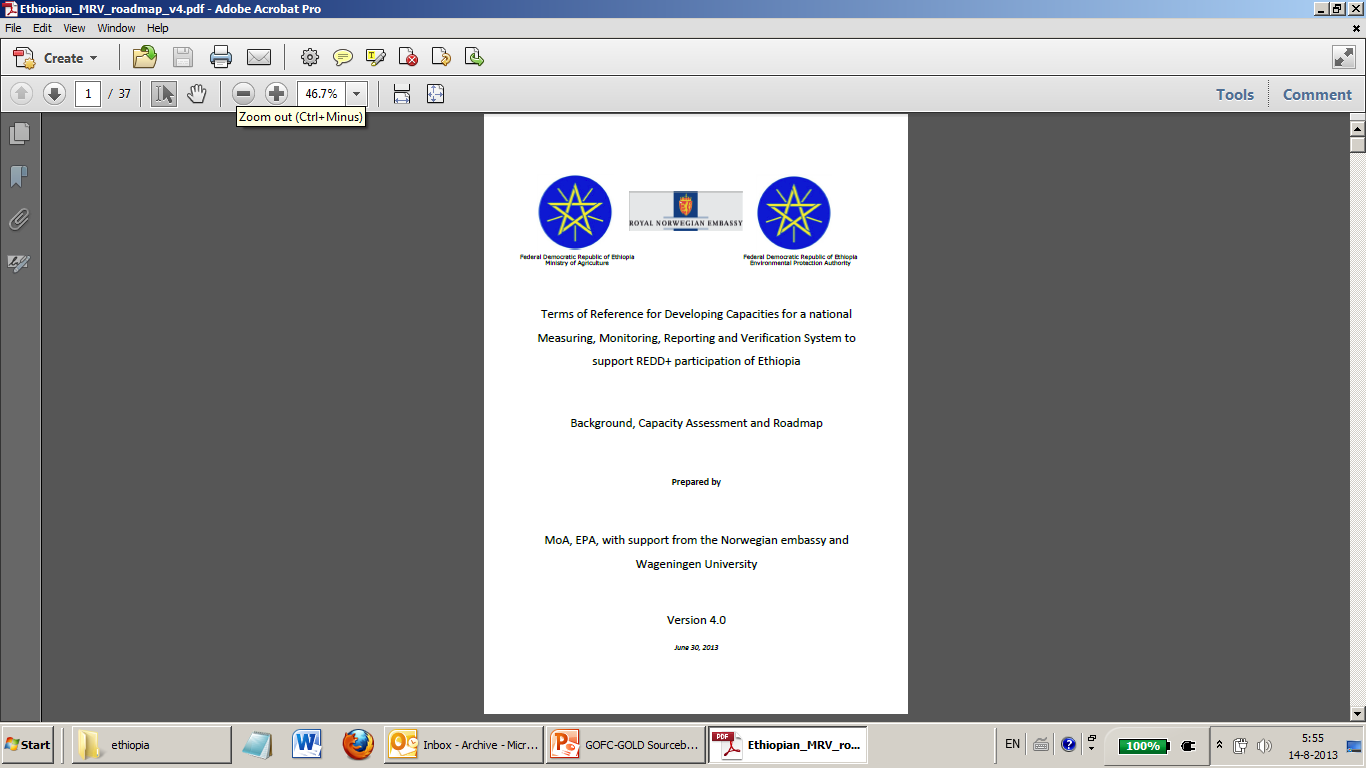 Establecer mecanismos institucionales.
Mejorar la vigilancia forestal nacional: datos de actividad.
Mejorar la vigilancia forestal nacional: reservas de carbono y factores de emisión. 
Mejorar las estimaciones y las capacidades de presentación de informes internacionales sobre UTCUTS, el inventario de GEI y REDD+. 
Realizar preparativos para la MNV de actividades REDD+ a nivel nacional.
Implementar un programa de mejora continua y fortalecimiento de capacidades. 
Mecanismo continuo de comunicación nacional y local sobre el seguimiento de REDD+.
[Speaker Notes: Esto es un ejemplo de una hoja de ruta para la MNV de REDD+, en este caso para Etiopía, y de los elementos principales que es preciso considerar para solucionar el déficit de capacidades a fin de establecer un sistema nacional de vigilancia forestal. En el anexo II de los ejercicios del módulo 1.2 se brindan más detalles sobre esta hoja de ruta y sobre la evaluación de capacidades.]
Esquema de la conferencia
Requerimientos de la CMNUCC para los sistemas nacionales de vigilancia forestal (SNVF) y para la medición, notificación y verificación (MNV) de las actividades de REDD+.
Marco para los SNVF.
Fortalecimiento de la capacidad técnica e institucional para los SNVF y la MNV de las actividades de REDD+.
Planificación e implementación de un SNVF para la MNV de las actividades de REDD+.
Impacto en los costos y diversos factores que influyen en ellos.
Impacto de un SNVF en los costos
Varias categorías de costos, incluidos el costo de oportunidad y los costos de las transacciones y la implementación
La MNV del carbono forestal se refleja principalmente en los costos de transacción:
prueba de que una actividad de REDD+ efectivamente logró cierta cantidad de reducciones de emisiones.
Los recursos necesarios para la vigilancia son pocos comparados con todos los factores de costo de la implementación de REDD+ en el largo plazo:
Pueden ser bastante significativos durante la fase de preparación, ya que muchos países requieren desarrollar capacidades básicas.
[Speaker Notes: La MNV del carbono forestal se refleja sobre todo en los costos de transacción, es decir, prueba de que una actividad REDD efectivamente logró cierta cantidad de reducciones de emisiones, y puede recibir compensación.

Fuentes:
Pagiola y Bosquet, 2009;
GFOI, 2014.]
Costos de la detección remota
La implementación de un sistema de vigilancia basado en satélites comprende numerosos factores de costos:
datos satelitales, incluidos el acceso a los datos y su procesamiento;
software, hardware, y recursos administrativos, que incluyen el archivo de datos satelitales;
recursos humanos para la interpretación y el análisis de datos; 
vigilancia en la fase de preparación; 
vigilancia operativa;
evaluación de exactitud; 
cooperación regional para el fortalecimiento de la capacidad y la asistencia técnica.
Utilidad de sensores ópticos en diversas resoluciones para la vigilancia de la deforestación
Fuente: Sourcebook de GOFC-GOLD, 2014, cuadro 2.1.1.
[Speaker Notes: Cuando se usa detección remota, se pueden usar imágenes satelitales de diferentes sensores. Difieren en la resolución (de gruesa a fina). No obstante, cuanto mayor sea la resolución, mayores serán los costos por imagen.]
Principales misiones ópticas previstas con datos de libre acceso
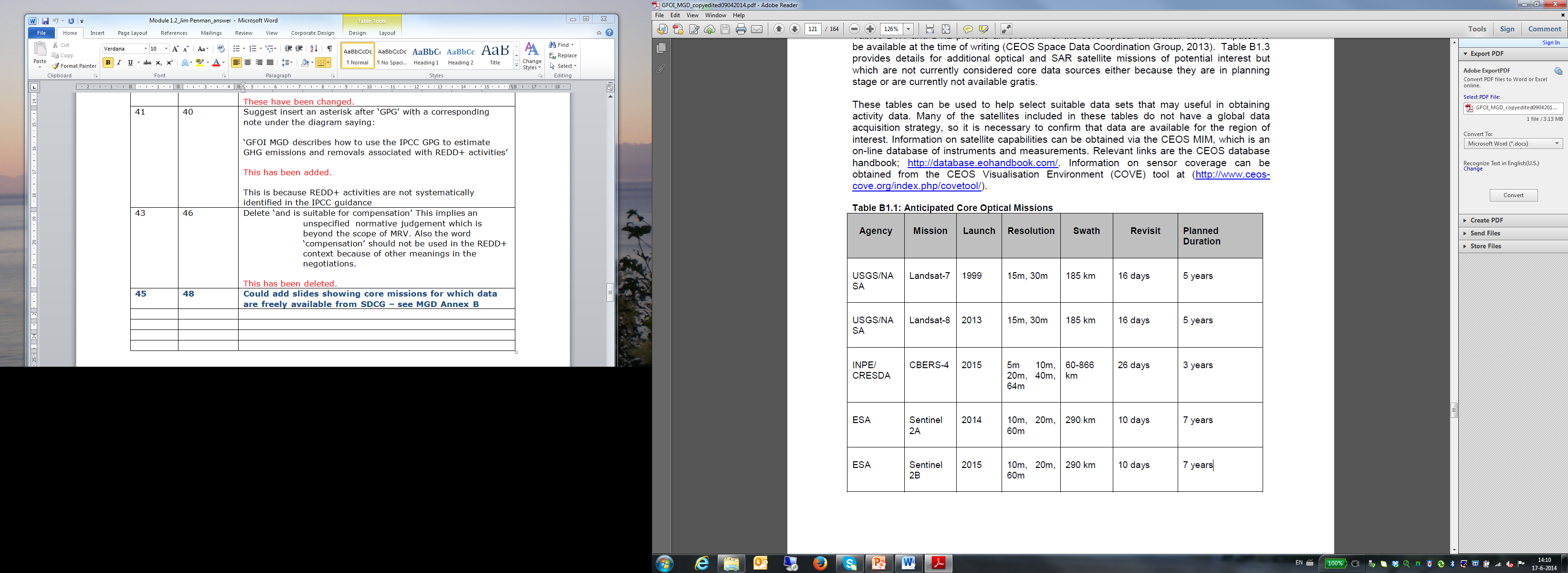 Fuente:
CEOS, 2015.

Vea también el DMO de la GFOI, anexo B.
Base de datos de misiones, instrumentos y mediciones del Comité sobre Satélites de Observación de la Tierra (CEOS)Vea http://database.eohandbook.com.
[Speaker Notes: Se puede ver información adicional en el sitio web de misiones, instrumentos y mediciones (MIM) del Comité sobre Satélites de Observación de la Tierra (CEOS) , http://database.eohandbook.com. La base de datos proporciona información sobre diversos MIM disponibles para la observación terrestre. Incluye cuadros y listas alfabéticas de las diferentes misiones, los instrumentos y un panorama general de las mediciones existentes. La base de datos permite la búsqueda por palabra clave. Las listas de resumen de misiones o de instrumentos permiten acceder a los sitios web de las entidades que proveen datos. 

Bibliografía: CEOS (2015), Base de datos en línea de misiones, instrumentos y mediciones (MIM) de CEOS. Disponible en: http://database.eohandbook.com.]
Principales misiones de radar de apertura sintética (SAR) previstas con datos de libre acceso
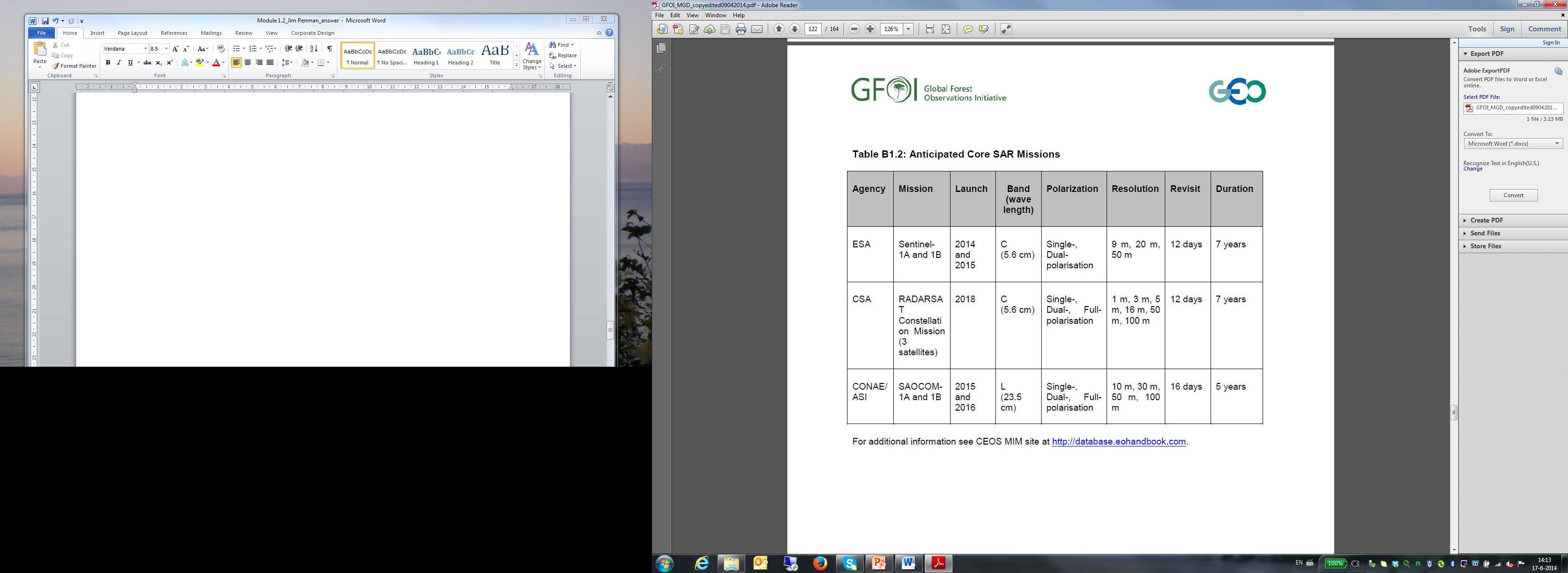 Fuente:
CEOS, 2015.

Vea también el DMO de la GFOI, anexo B.
Base de datos de misiones, instrumentos y mediciones del CEOSVea http://database.eohandbook.com.
[Speaker Notes: Se puede encontrar información adicional en la base de datos de MIM del CEOS, http://database.eohandbook.com.]
Costo de la vigilancia y el fortalecimiento de la capacidad
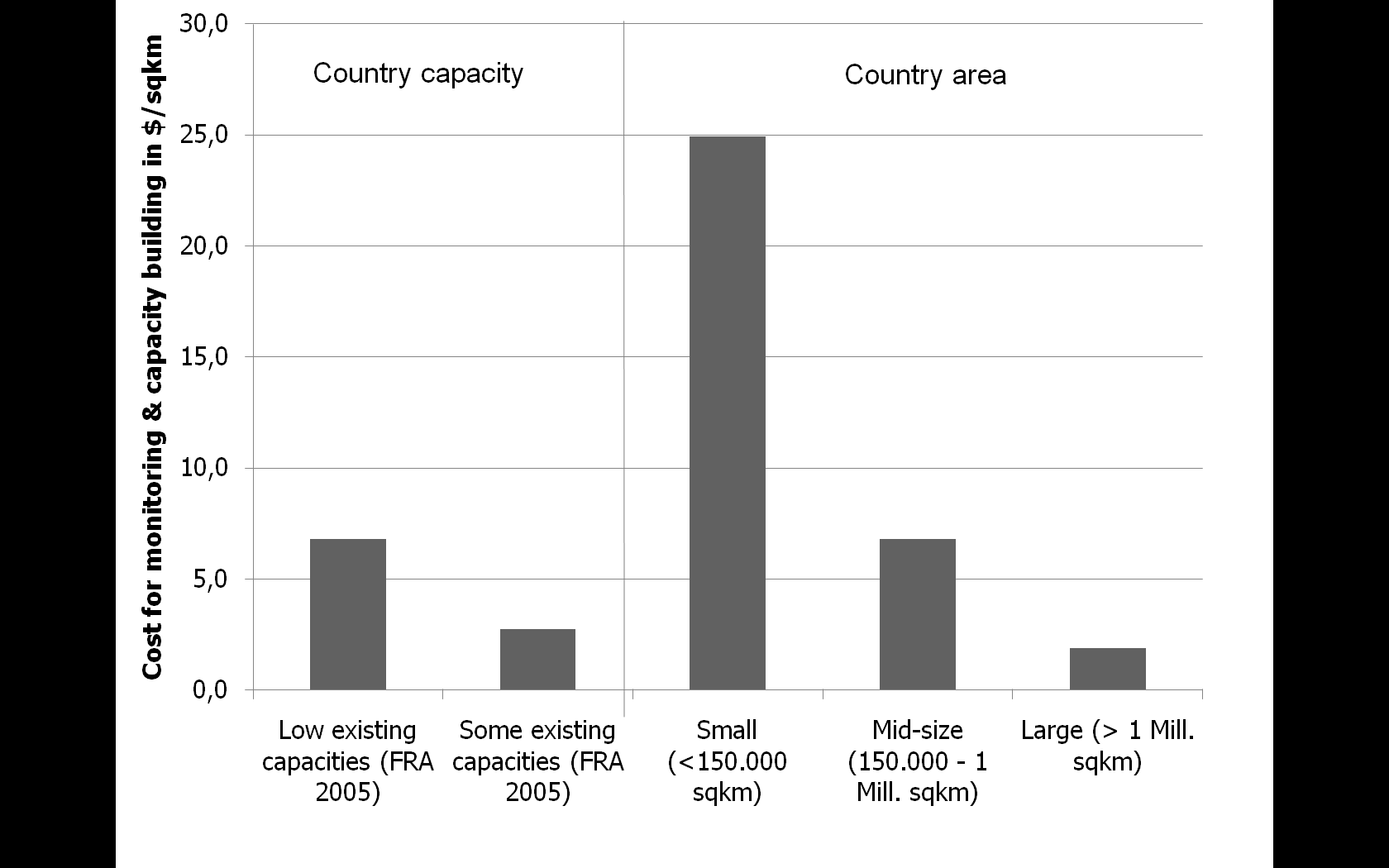 Fuente: Sourcebook de GOFC-GOLD, 2014, gráfico 4.3.1.
[Speaker Notes: En general, en países con escasas capacidades, los costos de la vigilancia (por km2) son mayores.

En países de superficie pequeña, los costos de la vigilancia (por km2) son mayores, en comparación con los países de mayor superficie.]
En síntesis
Establecer un sistema nacional de vigilancia forestal es esencial para la medición, la notificación y la verificación (MNV) de las actividades de REDD+.
Un sistema nacional de vigilancia forestal comprende diferentes elementos: función de vigilancia y función de MNV.
Un marco institucional fuerte es importante.
Se requiere una hoja de ruta para desarrollar en el país capacidades sostenidas para la MNV a lo largo de las tres etapas de implementación de REDD+.
Hay diferentes factores que influyen en los costos que conlleva establecer y operar un sistema nacional de vigilancia forestal: los costos de vigilancia pueden ser significativos, especialmente en la fase de inicio.
Ejemplos de países y ejercicios
Ejemplos de países 
Marco de seguimiento ONU-REDD para la República Democrática del Congo.
Establecimiento de un sistema de seguimiento, presentación de informes y verificación de REDD+ en Guyana.

Ejercicio 
Evaluar las capacidades nacionales de vigilancia forestal y presentación de informes. 
Evaluar las capacidades de vigilancia forestal y presentación de informes para algunos países seleccionados, sobre la base de los informes de las evaluaciones de los recursos forestales de la FAO. 
Evaluar la capacidad de vigilancia y los desafíos (técnicos) para la REDD+ y la detección remota en su propio país.
Módulos de consulta recomendados
Módulo 1.3 para considerar las circunstancias nacionales dentro de un sistema nacional de vigilancia forestal y para evaluar y analizar los factores que impulsan la deforestación y la degradación forestal.

Módulos 2.1 a 2.8 para continuar con la medición y el seguimiento de REDD+.

Módulos 3.1 a 3.3 para conocer más sobre evaluación y presentación de informes de REDD+.
Bibliografía
GFOI (Global Forest Observations Initiative). 2014. Integrating Remote-sensing and Ground-based Observations for Estimation of Emissions and Removals of Greenhouse Gases in Forests: Methods and Guidance from the Global Forest Observations Initiative. (Often GFOI MGD.) Geneva, Switzerland: Group on Earth Observations, version 1.0. http://www.gfoi.org/methods-guidance/. Sect. 5. http://www.gfoi.org/methods-guidance-documentation.
GOFC-GOLD (Global Observation of Forest Cover and Land Dynamics). 2014. A Sourcebook of Methods and Procedures for Monitoring and Reporting Anthropogenic Greenhouse Gas Emissions and Removals Associated with Deforestation, Gains and Losses of Carbon Stocks in Forests Remaining Forests, and Forestation. (Often GOFC-GOLD Sourcebook.) Netherland: GOFC-GOLD Land Cover Project Office, Wageningen University. http://www.gofcgold.wur.nl/redd/index.php.
Pagiola, S., and B. Bosquet, 2009. Estimating the Costs of REDD at the Country Level. Munich Personal RePEc Archive (MPRA) Paper No. 13726. Munich: Forest Carbon Partnership Facility, World Bank. http://mpra.ub.uni-muenchen.de/13726/1/MPRA_paper_13726.pdf.
Romijn, E., M. Herold, L. Kooistra, D. Murdiyarso, and L. Verchot. 2012. “Assessing Capacities of Non-Annex I Countries For National Forest Monitoring in the Context of REDD+.” Environmental Science and Policy 19–20: 33–48.
UNFCCC COP (United Nations Framework Convention on Climate Change Conference of the Parties) Decisions. This module refers to and draws from various UNFCCC COP decisions. Specific decisions for this module are listed in the “Background Material” slides. All COP decisions can be found from the UNFCCC webpage “Search Decisions of the COP and CMP.” http://unfccc.int/documentation/decisions/items/3597.php#beg.
 UN-REDD. 2013. National Forest-Monitoring Systems: Measurement, Reporting and Verification (M & MNV) in the Context of REDD+ Activities. Rome: Food and Agricultural Organization. http://www.unredd.net/index.php?option=com_docman&task=doc_download&gid=10305&Itemid=53.